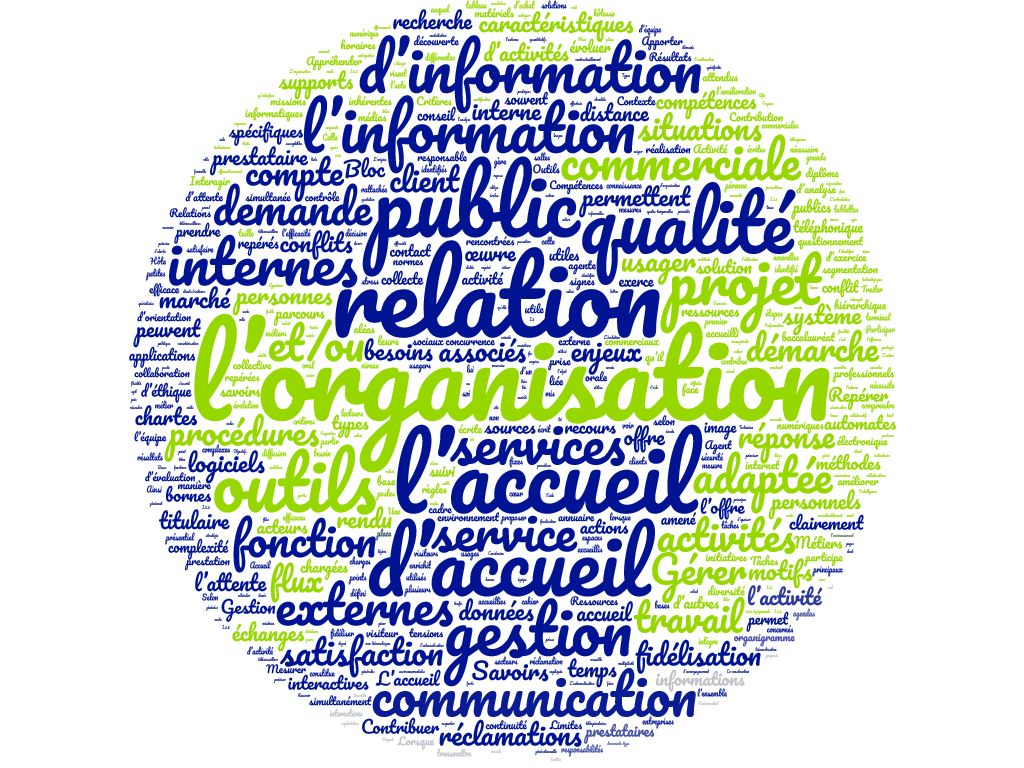 Référentiel DU BACCALAURÉAT PROFESSIONNELMétiers DE L’ACCUEIL
16 janvier 2019
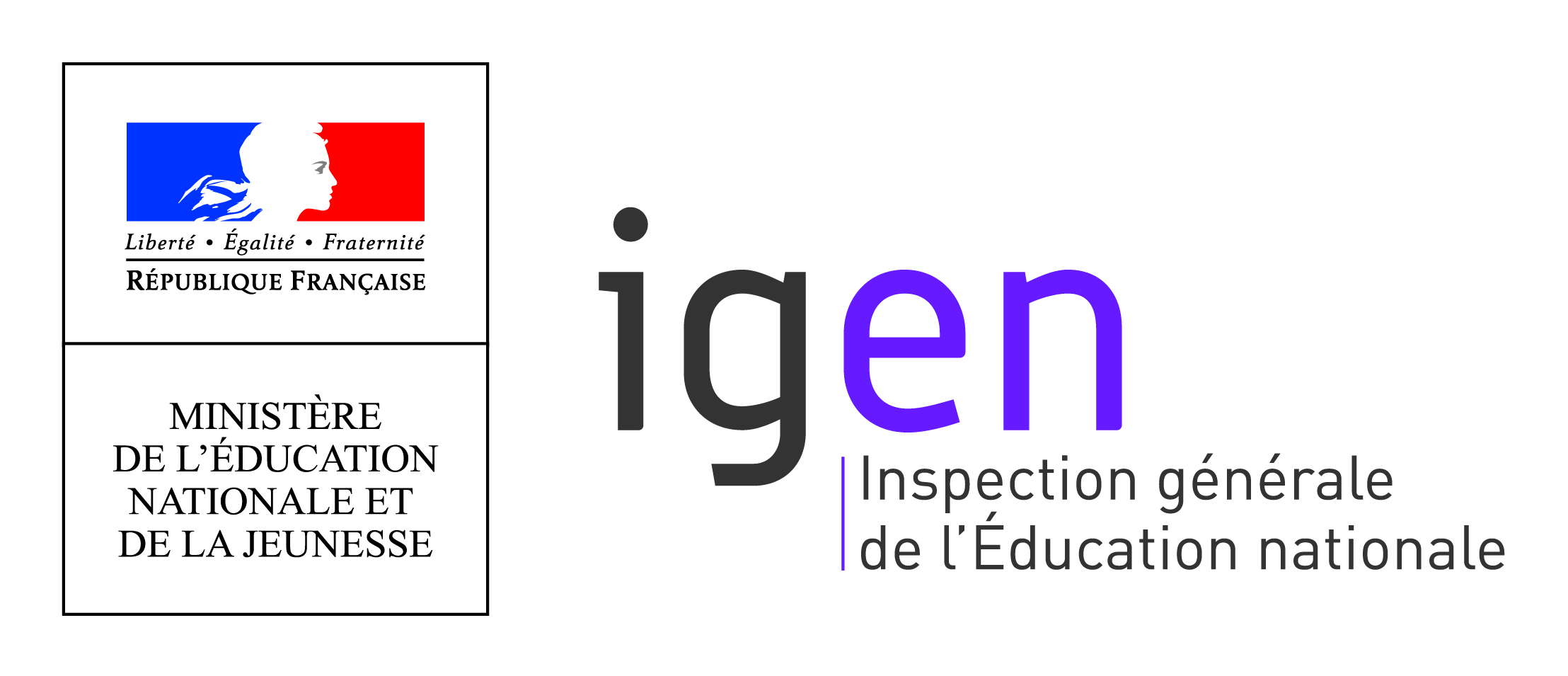 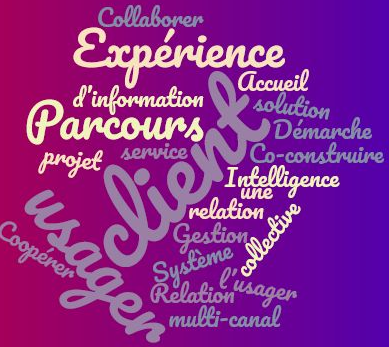 Plan d’intervention
Le groupe de travail
Les évolutions des métiers de l’accueil
Le référentiel des activités professionnelles
Le référentiel de certification
Page 1/8
Programme de la journée
Le baccalauréat métiers de l’accueil, intentions de la rénovation

10h30 – 10h45	Intervention sur les métiers de l’accueil par le président du Syndicat national des prestataires de services d’accueil et d’animation et de promotion des ventes (SNPA), Nicolas LIXI	
	
10h45 - 12H30	Présentation des grands axes et  principes d’écriture du référentiel Métiers de l’accueil    
Des activités aux compétences, la place des savoirs associés, explicitation  (C1, C2, C3)	
12h30-12h45     Échanges avec la salle
 
14H – 15h30	Les enjeux de formation et de certification 
Les dispositifs de formation au service des apprentissages, quelles modalités pédagogiques pour répondre aux enjeux de formation ? (environnements de formation, usages numériques, PFMP,  GAP)
Échanges avec la salle
 
15h30-15h45     Pause	
	
15h45-17h00   Les épreuves certificatives (sujet zéro, grilles d’évaluation), le CCF et les épreuves E31 et E32
 
17h00- 17h45    Échanges, conclusion et clôture de la journée
3
Les membres du groupe de rénovation
Un référentiel fondé sur l’étude d’opportunité des métiers de l’accueil et des apports scientifiques récents
Avec des professionnels
Des auditions et enquêtes auprès d’une cinquantaine d’organisations (des agents et responsables)
Des enquêtes en ligne auprès de plus de 900 anciens élèves
Des analyses du travail in situ (quatre significatives)
Les apports des chercheurs et leurs analyses du travail sur l’accueil
        (caractère protéiforme, simultanéité, variabilité et complexité, co etc.)
Des études de chercheurs sur les métiers de l’accueil (Cereq) et de la relation de service
Des enquêtes et ateliers de réflexion auprès des enseignants et inspecteurs
Page 2/8
Évolutions des métiers de l’accueil
1. La diversité des métiers de l’accueil et des structures 
 
2. Le marché de l’accueil en entreprise poursuit son développement
 
3. La digitalisation enrichit et réinterroge la relation humaine
 
4. L’accueil comme fonction stratégique 
 
5. Un niveau de compétence attendu plus important avec un périmètre d’activités plus étendu
Page 2/8
Référentiel des activités professionnelles
Définition
…. Le personnel chargé de l’accueil est en position d’interface directement avec les publics accueillis, mais aussi entre les services de l’organisation, ceux d’autres organisations partenaires et/ou prestataires. La relation qu’il entretient avec les services et les personnes accueillies participe aux finalités de l’organisation quelles qu’elles soient.
Page 3/8
Du référentiel des activités professionnelles au référentiel de certification
3 Activités
Accueil multicanal 
Interface à des fins organisationnelles
Interface dans la relation commerciale
Tâches / Conditions d’exercice / Contexte professionnel / Résultats attendus
3 Blocs de compétences professionnelles
1 Gérer l’accueil multicanal à des fins d’information, d’orientation et de conseil
2 Gérer l’information et des prestations organisationnelles
3 Gérer la relation commerciale
3 activités pour 3 blocs de compétences, 3 groupes de savoirs et 3 épreuves
Page 4/8
Référentiel de certification
3 Blocs de compétences professionnelles
1 Gérer l’accueil multicanal à des fins d’information, d’orientation et de conseil
Gérer simultanément les activités
Prendre contact avec le public
Identifier la demande
Traiter la demande
Gérer les flux
Gérer les conflits
2 Gérer l’information et des prestations organisationnelles
Gérer l’information
Gérer des prestations internes et externes
Contribuer à la mise en œuvre de projet lié à l’accueil
3 Gérer la relation commerciale
Contribuer au développement de la relation commerciale
Satisfaire et fidéliser le public
Gérer les réclamations
compétences, savoirs associés, critères d’évaluation
Page 5/8
La compétence au cœur du processus de professionnalisation, de formation et de certification
10
Référentiel de certification
Une épreuve par bloc de compétences (E2-Bloc 3, E31-Bloc 1, E32-Bloc 2)
Page 6/8
Référentiel de certification
3 épreuves pour 3 blocs de compétences professionnelles
1 Gérer l’accueil multicanal à des fins d’information, d’orientation et de conseil
Sous épreuve E31 : Gestion de l’accueil multicanal
Coef 4, CCF, 1 situation fondée sur les travaux professionnels, en entreprise
En ponctuel, oral 1h dont 20’ prép., dossier
2 Gérer l’information et des prestations organisationnelles
Sous-épreuve E32 : Gestion de l’information et des prestations 
Coef 4, CCF, 1 situation fondée sur les travaux professionnels
En ponctuel, oral 30’, dossier
3 Gérer la relation commerciale
E2 Analyse de situations professionnelles liées à la relation commerciale
coef 4, écrit 3h, ponctuel
Page 7/8
Conclusion
Une professionnalisation renforcée pour des métiers stratégiques

Une meilleure visibilité et lisibilité
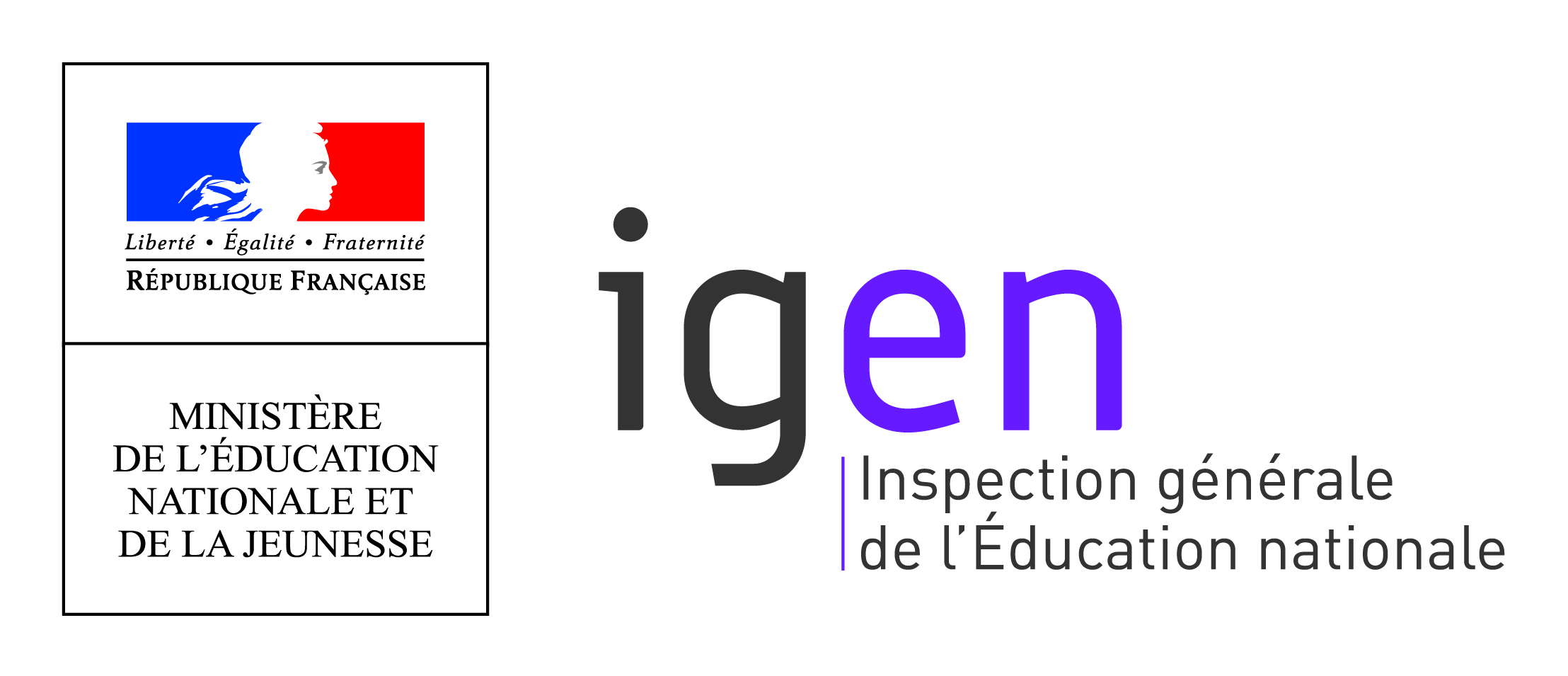 8/8
Programme de la journée
Le baccalauréat métiers de l’accueil, intentions de la rénovation

10h30 – 10h45	Intervention sur les métiers de l’accueil par le président du Syndicat national des prestataires de services d’accueil et d’animation et de promotion des ventes (SNPA), Nicolas LIXI	
	
10h45 - 12H30	Présentation des grands axes et  principes d’écriture du référentiel Métiers de l’accueil    
Des activités aux compétences, la place des savoirs associés, explicitation  (C1, C2, C3)	
12h30-12h45     Échanges avec la salle
 
14H – 15h30	Les enjeux de formation et de certification 
Les dispositifs de formation au service des apprentissages, quelles modalités pédagogiques pour répondre aux enjeux de formation ? (environnements de formation, usages numériques, PFMP,  GAP)
Échanges avec la salle
 
15h30-15h45     Pause	
	
15h45-17h00   Les épreuves certificatives (sujet zéro, grilles d’évaluation), le CCF et les épreuves E31 et E32
 
17h00- 17h45    Échanges, conclusion et clôture de la journée
14